Bonjour!
mercredi, le vingt-sept septembre
Travail de cloche
Write a sentence in French which tells who you will speak about today.
parler de = to speak about.
Bonjour!
mercredi, le vingt-sept septembre

un moment de culture francophone
les présentations
le pause
Pourquoi tombons-nous?
Nous tombons pour apprendre comment se lever.
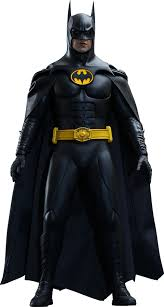 Sommes-nous prêts?

Nous sommes prêts !
The Indomitable Lions, the Cameroon national soccer team, is one of the most successful in Africa
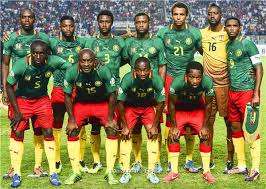 les présentations
aérobique alphabet
J’ai besoin de _____________
J’ai peur de _______________
J’ai de la chance d’avoir ________________

Speak to three class-mates. Record how they completed the above sentences: one response from each person, thus you will have
		X  a besoin de _______________
		Y  a peur de _________________
		Z  a de la chance d’avoir ________________.
Je pense à un chiffre entre un et cent
plus de				moins de
Devoirs
Billet de sortie
Tell something which you learned today about a member of the family of a classmate.